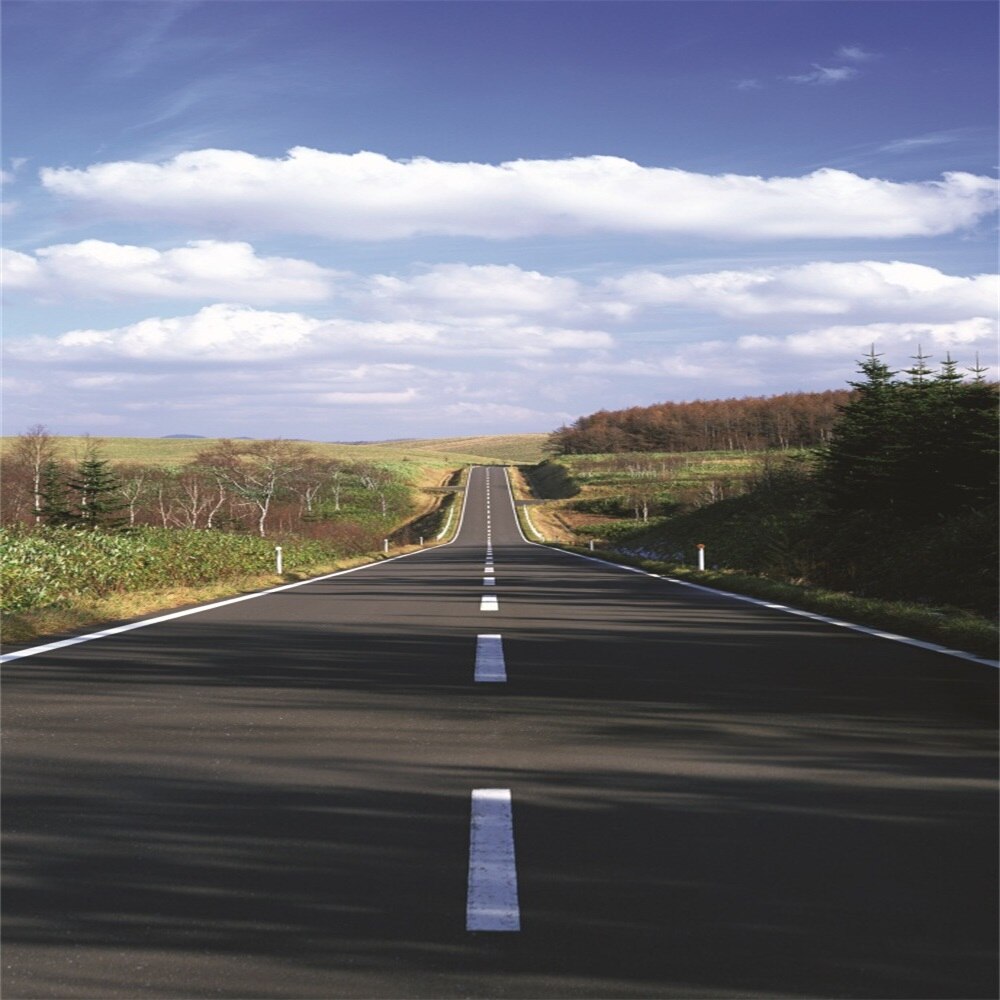 Koncepcja
Stan dróg powiatowych na terenie Powiatu Gołdapskiego